Welcome!

The webinar will begin shortly.

“We are now faced with the fact that tomorrow is today. We are confronted with the fierce urgency of now. In this unfolding conundrum of life and history, there is such a thing as being too late. This is no time for apathy or complacency. This is a time for vigorous and positive action.” ― Martin Luther King, Jr.
Revisiting Leadership Transition: Centering Equity, Sustainability, and Social Change
Jeanne BellTWITTER: @JeanneBellCP
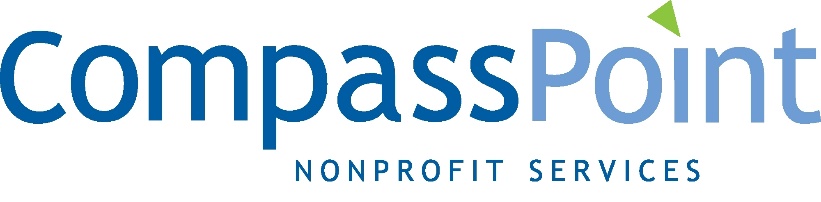 About this project:Why pause and reflect on ETM 20 years in?
We need to both affirm and broaden our approach to preparing for executive transition, and challenge ourselves on who leads and how.



We thank the David & Lucille Packard Foundation and the Annie E. Casey Foundation for their generous support of this project.
3
CEO PROCESS OVERVIEW
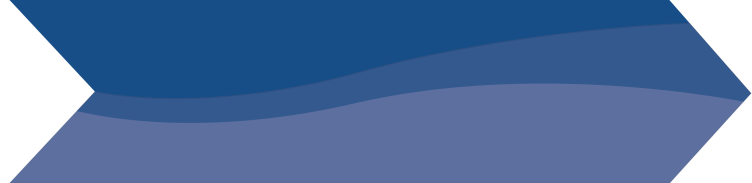 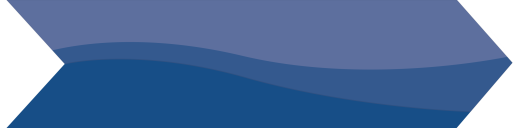 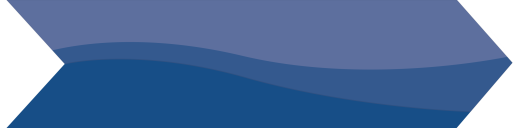 Search
Prepare
Onboard
Executive Search and Transition
Organize & Tailor the Process
Gather Information

Engage the Board

Develop Profile & Search Plan
Launch the Search
Recruit

Screen

SelectHire
Onboard

Relate

Evaluate

Support
Board clarity and alignment about the four factors critical to the search and transition.
An exceptional executive selected – who fits the current and future leadership needs of the organization.
Board-executive alignment on priorities, roles and performance measures.
OUTCOME: Increased capacity to deliver organization’s mission under new leadership.
What do we mean by ETM and “allied services?”
Sustainability
Planning
Succession Planning
High
Mission
Impact
Executive 
Search and Transition
5
Contradictions in Leadership Discourse
6
Who leads?
2001 Daring to Lead
2015 Transition Research
7
Contradictions in Leadership Discourse
8
Where do leaders come from?
2001 Daring to Lead
2015 Transition Research
9
Contradictions in Leadership Discourse
10
The clear case for transition support
Challenging for Incoming Leaders
Inheriting Financial Challenge
data from 885 executives nationally collected by CompassPoint in partnership with Blue Avocado
11
We need to work on two, intersecting fronts
Engage ETM and allied services broadly

Promote leaders of color/leaders with an equity analysis

Change the ways we lead to reflect our values and intended social change
12
Changing how we lead:5 Insights from Executives Sharing Power
1. SHARING LEADERSHIP IS AN EXPRESSION OF OUR INDIVIDUAL AND ORGANIZATIONAL IDENTITIES.

“We’re different people from the folks who have informed the thinking about organizational leadership and management over the last 100 years. We come at it differently.”.” – D. Nipper, Rockwood
13
Changing how we lead:5 Insights from Executives Sharing Power
2. SHARING LEADERSHIP IS NOT ONLY ABOUT THE INDIVIOUDAL LEADERS SHARING POWER, IT’S ALSO AN ORGANIZATION-WIDE ETHOS.

“We were really, really clear that MAG needed to shift its internal practice behavior and culture to reflect the world that we are contributing to making.” – M. Sloan-Perry, MAG
14
Changing how we lead:5 Insights from Executives Sharing Power
3. SHARING LEADERSHIP IS NOT ABOUT LESS WORK; IN SOME CASES, IT MAY BE MORE.

“It’s not fewer hours, but it is less pressure and isolation. I can’t even say how different it is. It’s dramatically different, which is a big sustainability issue for me.” – F. Kunreuther, Building Movement Project
15
Changing how we lead:5 Insights from Executives Sharing Power
4. SHARING LEADERSHIP REQUIRES BALANCING INDIVIUDAL AND COLLECTIVE VOICE.

“Where do we speak as ourselves individually and where do we speak together? We have talked about creating a co-directors’ email so that there are things people cannot attach to just one of us.” – M. Sloan-Perry, MAG
16
Changing how we lead:5 Insights from Executives Sharing Power
5. SHARING LEADERSHIP IS BOTH RELATIONAL AND REPLICABLE.

“I’m thinking about how many of us can’t imagine doing this with someone else. How do we reframe that as not a barrier to replicability? How do we instead lift up the virtue of relationship?.” – S. Thomas-Breitfeld, Building Movement Project
17
Changing how we lead:“Cultivating Leaderful Ecosystems” - MAG
“Explicitly articulating how we exist as a part of a broader ecosystem is necessary because so much nonprofit thinking has focused on issues of organization-centric management and effectiveness at the expense of attention to broader community leadership and systemic change.”


READ HERE: https://nonprofitquarterly.org/2017/04/21/cultivating-leaderful-ecosystems/
18
We need to work on two, intersecting fronts
Engage ETM and allied services broadly

Promote leaders of color/leaders with an equity analysis

Change the ways we lead to reflect our values and intended social change
19
Changing how we lead:“Cultivating Leaderful Ecosystems” - MAG
Leadership engages the broader system and networks of leaders within it.
Leaderful ecosystems intentionally build relationships to embody equity.
Leadership is flexible—sometimes more directive and other times more collaborative.
Leadership values multiple ways of knowing and the wisdom and contributions from multiple voices and perspectives.
Leaders create the space for inner work that is needed for transformation.


READ HERE: https://nonprofitquarterly.org/2017/04/21/cultivating-leaderful-ecosystems/
20
Read further and engage online
The Evolution of Executive Transition and Allied Practices: A Call for Service Integrationby Tom Adams, Director at Raffa, P.C. 
https://www.raffa.com/successionandsustainability/documents/executivetransitionreport.pdf
Will We Get There Hire by Hire? Reflections on Executive Leadership and Transition Data over 15 yearsby Jeanne Bell, Paola Cubías, Byron Johnson
5 Insights From Directors Sharing Powerby Jeanne Bell, Paola Cubías, Byron Johnson
https://www.compasspoint.org/RevisitingET
21